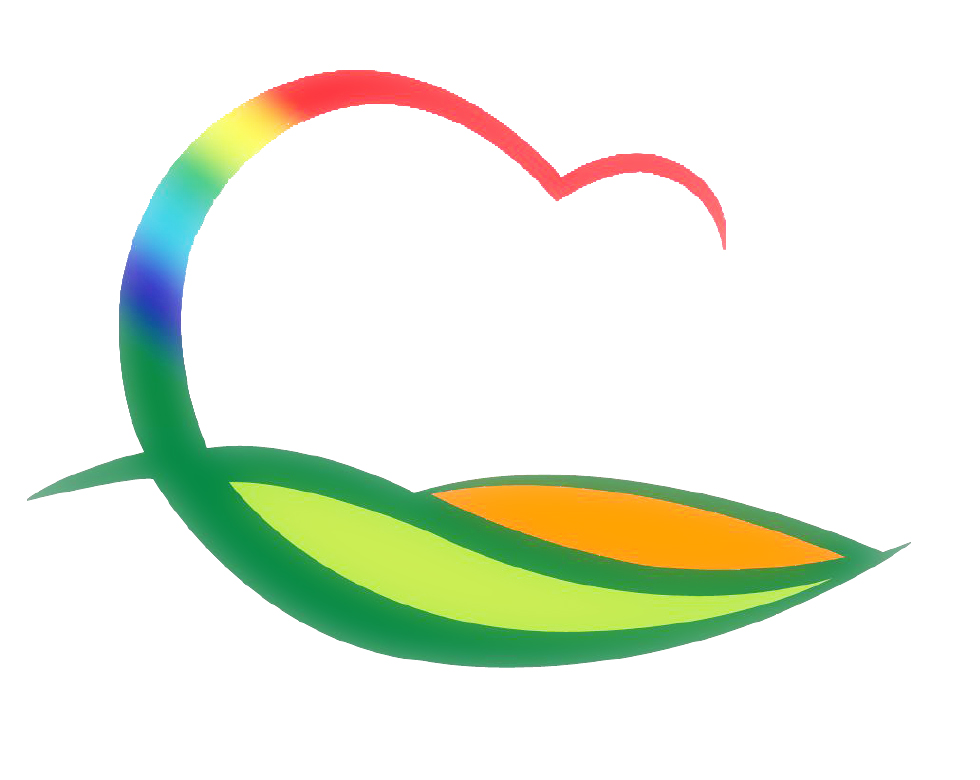 경   제   과
[Speaker Notes: 먼저, 지금의 옥천입니다.]
4-1. 2020년 1단계 공공근로사업 추진
1. 28.(화)~4. 26.(일) / 38명 (경제과 등 11개소)
계약·전산업무보조 등 18개 사업
4-2. 상반기 남부권 정책간담회 참석
1. 30.(목) 11:00 / 도 남부출장소 회의실/농산업건설국장
도 남부출장소, 충북연구원 남부분원, 남부 3군 간의 정책
     협력 등
4-3. 남부 3군 경제관련 전문가 강연회 참석
1. 31.(금) 14:00/충북도립대 미래관/ 25명(기업인, 공무원 등)
2020년 국내외 경제 전망과 충북 남부권 경제 현황 관련 
     전문가 강연
4-4. 일라이트 상표시안 선호도 조사 실시
1. 28.(화) ~ 2. 7. (금) 9일간 / 군청로비외 1개소
일라이트 상표시안 6개에 대한 직원대상 선호도 조사 실시